Punch Cartoon on Gladstone
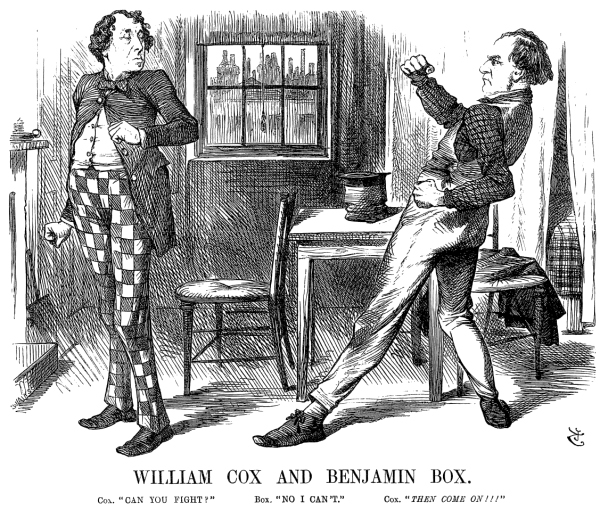 Punch cartoon: Gladstone wrestles with the Irish question
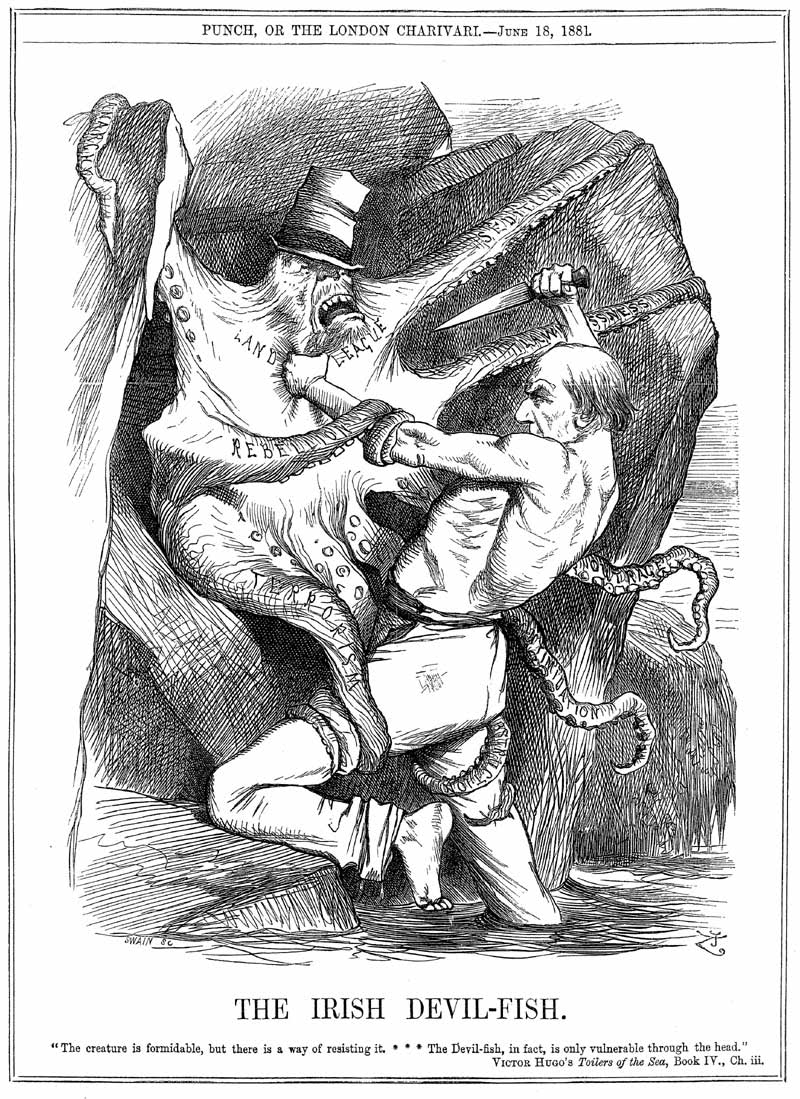 London Sketch Book caricature of Gladstone
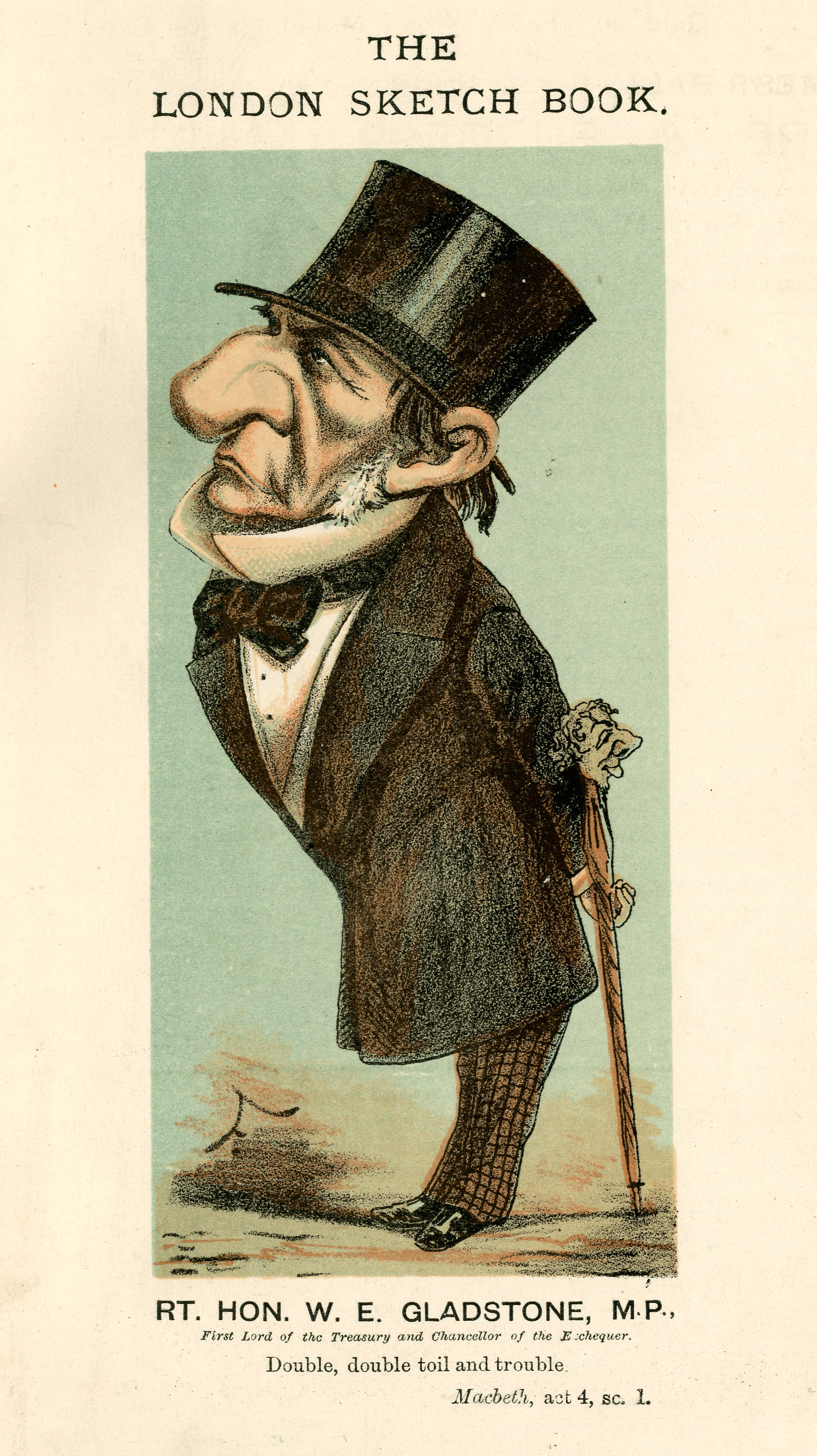 Portraits, young and old
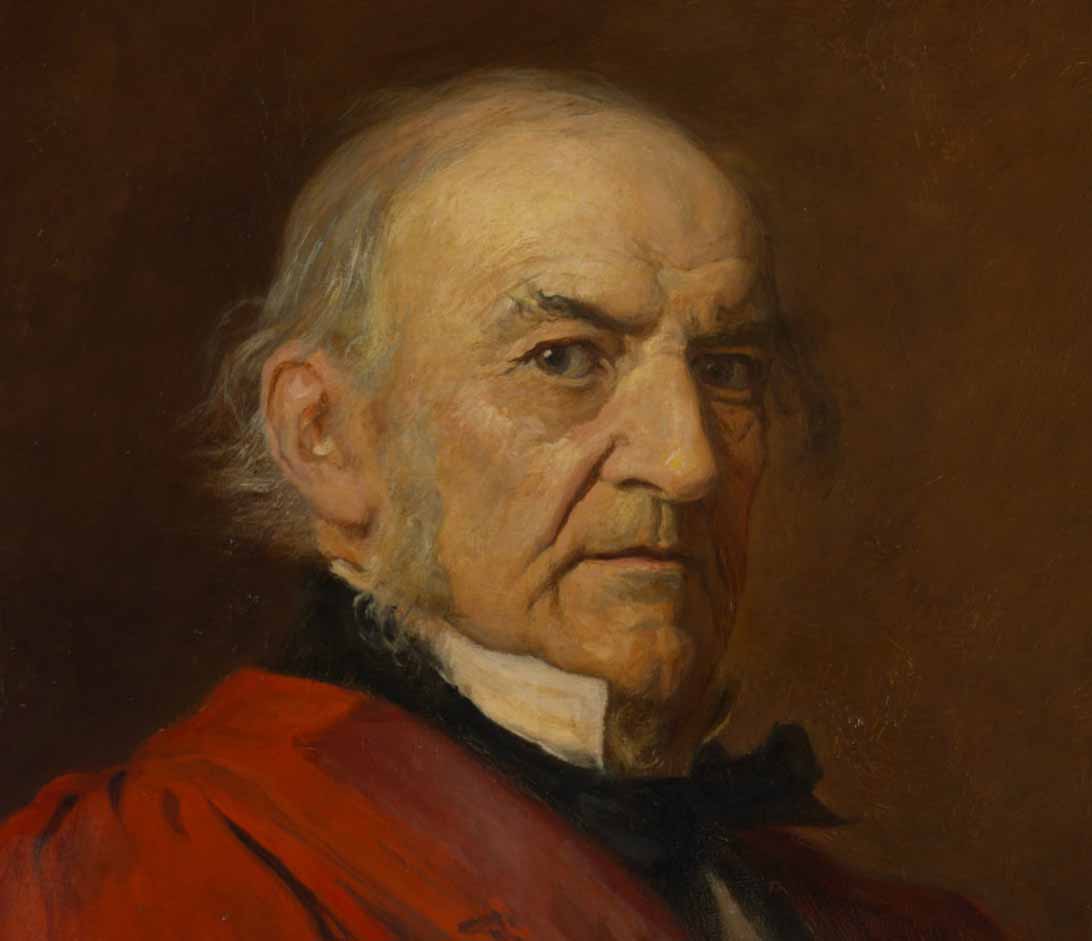 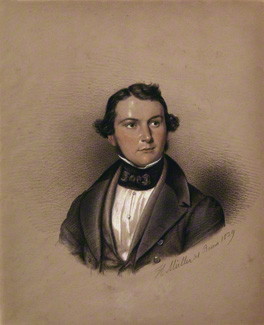 The Gladstone ‘pissing pot’
Gladstone addressing a crowd at Blackheath, 1876
Gladstone the Orator
‘Without an effort … the great orator held his audience for nearly two hours. I stood so far off that the features were indistinct, but I was spellbound by the music and magnetism of the wonderful voice … I was only conscious of the presence of a great human personality, under whose spell I was and from whom I could in no way escape. … I felt lifted into a holy region of politics, where Tories cannot corrupt or Jingoes break through and yell’.
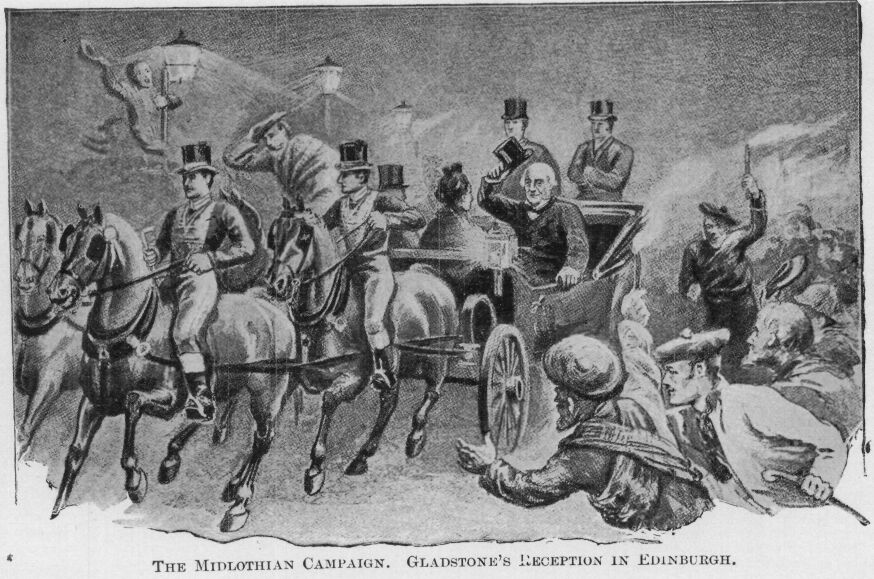